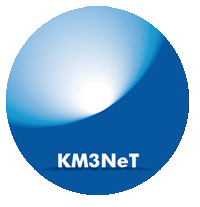 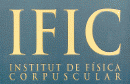 Proposal of a new generation of Laser Beacon for Time Calibration in the KM3NeT Neutrino Telescope
Diego Real
IFIC (CSIC – Universidad de Valencia)
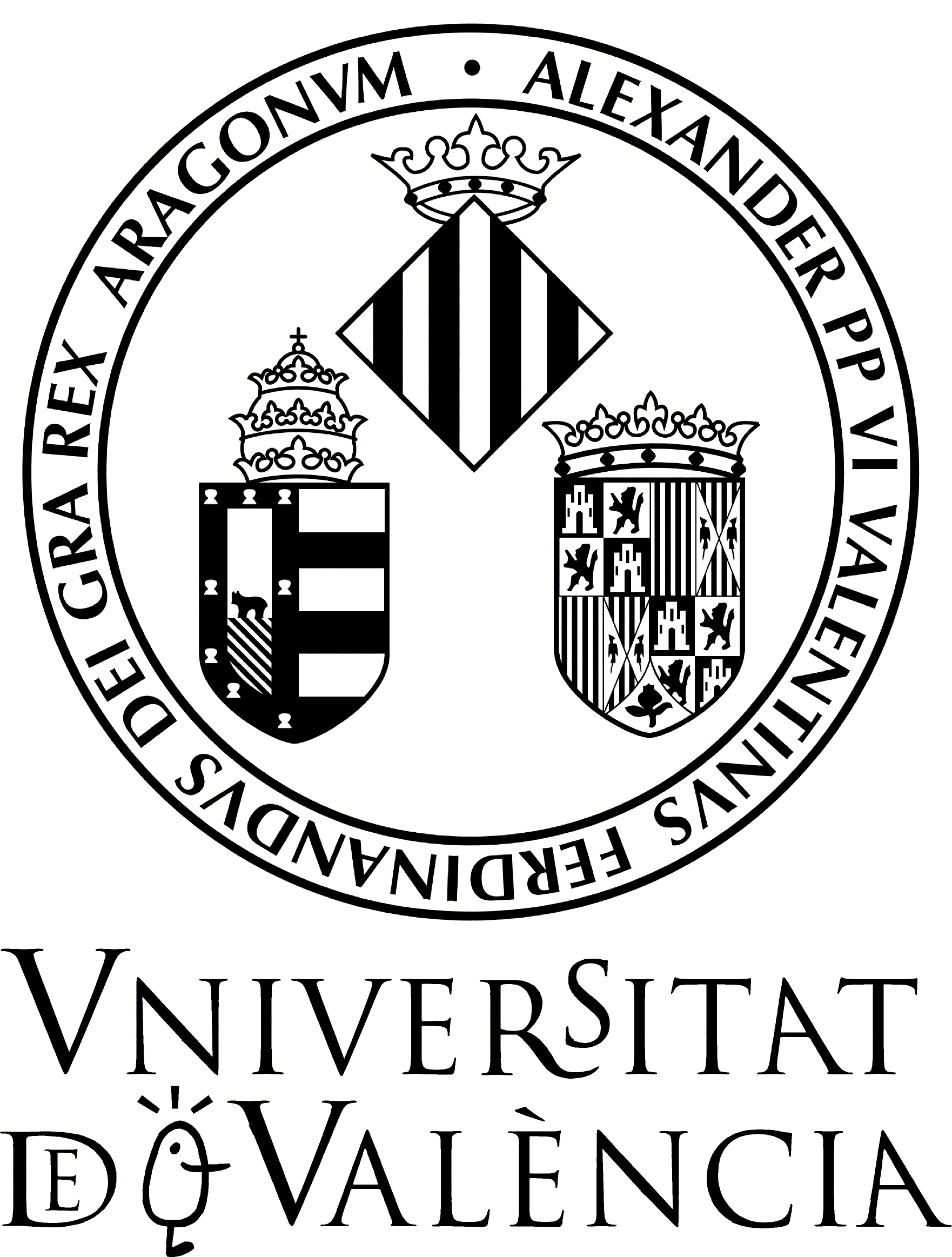 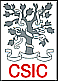 VLVnT13 - Very Large Volume Neutrino Telescope Workshop 2013
Stockholm, 5 August 2013
14.5 m
100 m
~60 m
KM3NeT  Collaboration
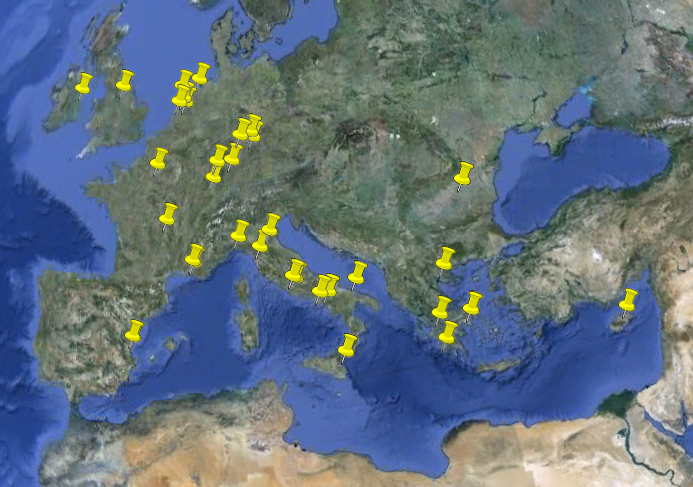 IFIC, Valencia
UPV, Valencia
UPC, Barcelona
Junction box
Link cables
40 Institutes
2
VLVnT13						                          Stockholm , 05-08-2013
2
14.5 m
100 m
~60 m
KM3NeT  Neutrino Telescope
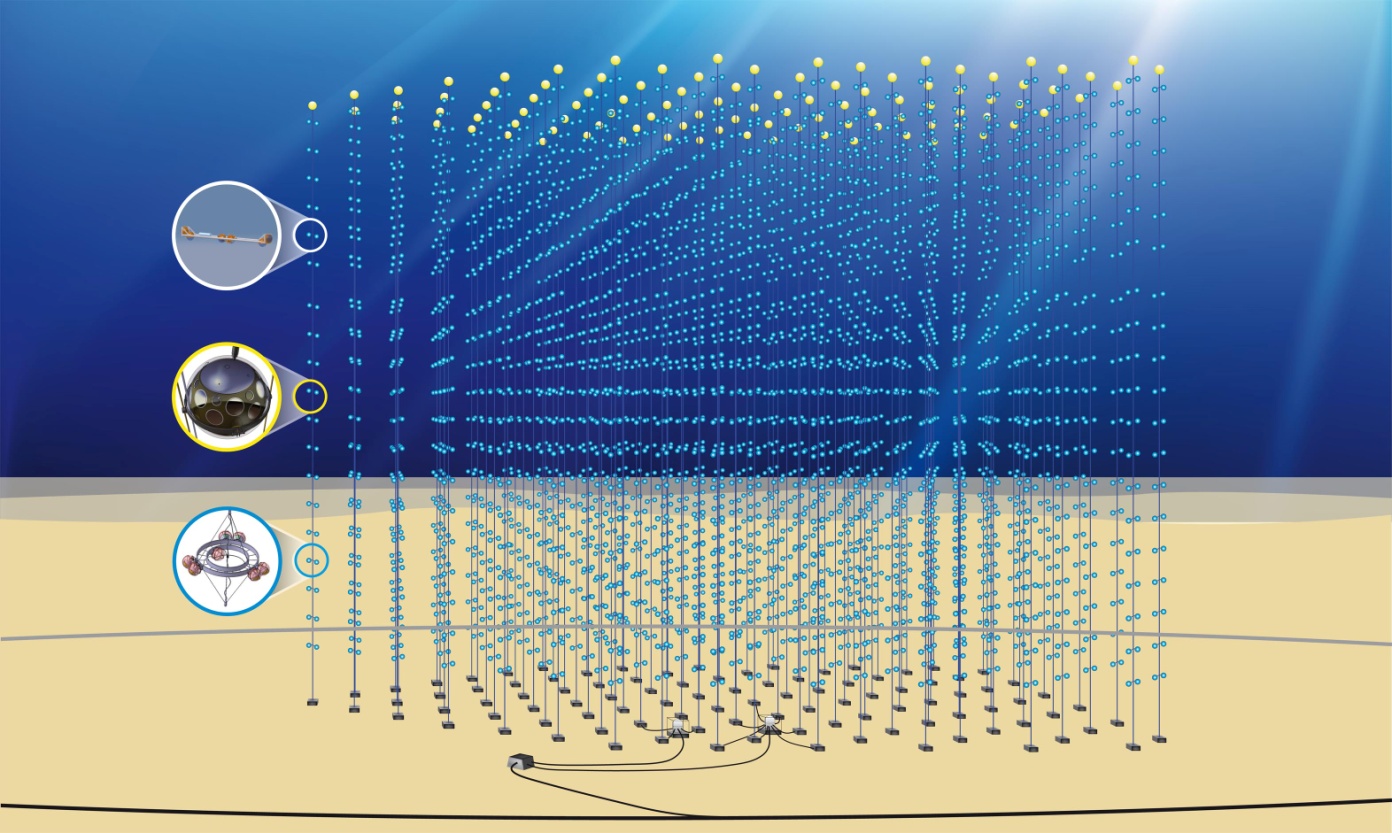 Volume: ~5 km3
640 strings
18 DOM/string
11520 DOMs
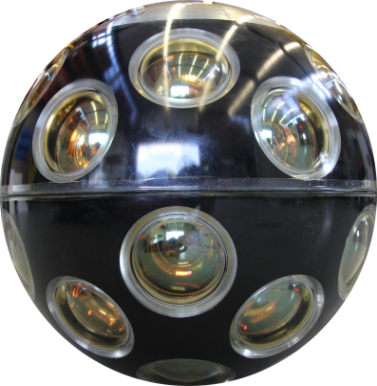 ~ 860m
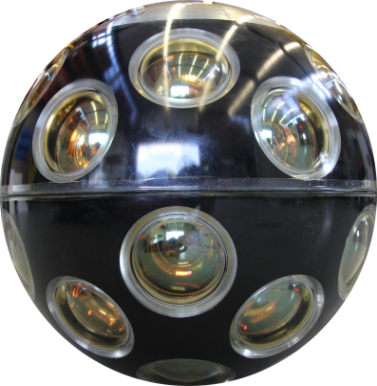 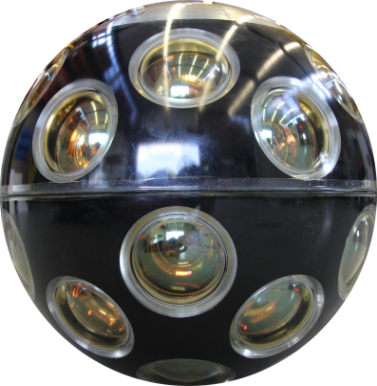 Junction box
12,800 DOMs in the deep sea at 3-5 km depth
with point-to-point connection to shore
100m
Link cables
2500 m depth
3
VLVnT13 						                                          Stockholm , 05-08-2013
3
14.5 m
100 m
~60 m
Deployment Of KM3NeT Detection Units
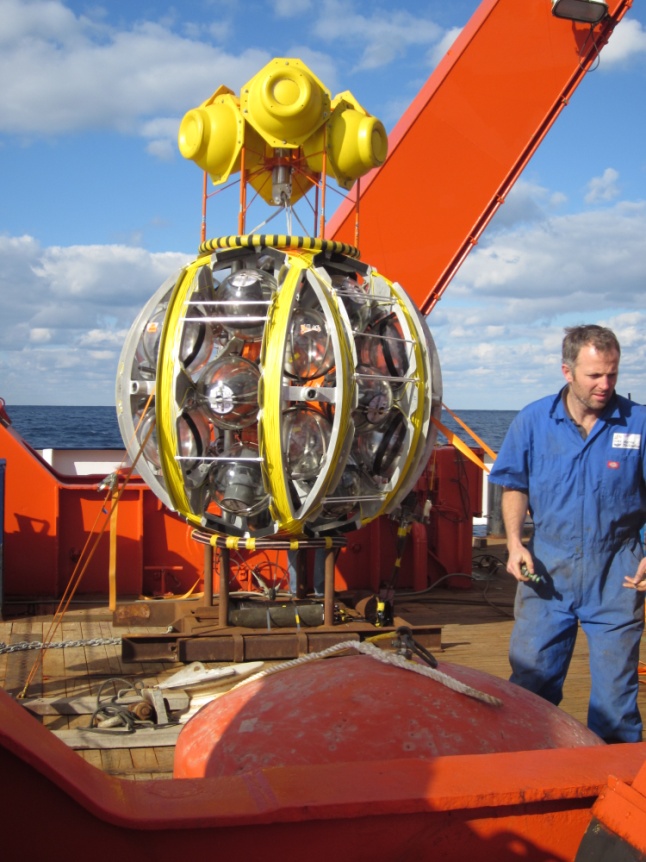 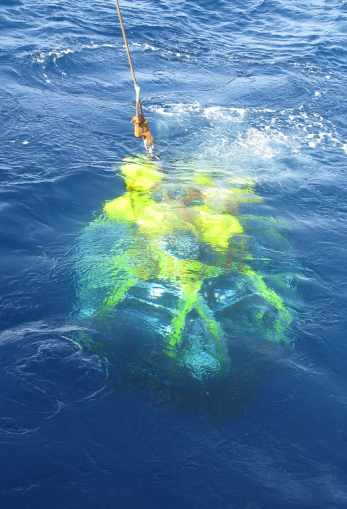 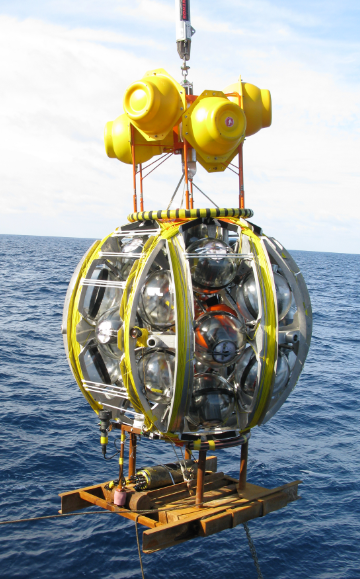 640 string with optical sensors 
in the deep sea at 3-5 km depth
Junction box
Link cables
2500 m depth
4
VLVnT13 						                                          Stockholm , 05-08-2013
4
KM3NeT Time Calibration System (I)
The experience from the previous projects shows that a system of external light sources with a known emission time ensures the time calibration and provides measurements of the optical water properties.
Decoupling the intra/inter detection unit (DU) calibration seems the best solution.
The calibration constants are obtained putting all the information together.
5
VLVnT13 					                                                                    Stockholm , 05-08-2013
5
14.5 m
100 m
~60 m
KM3NeT Time Calibration System (II)
Decoupling within the same Detection Unit (intra- D.U.) and between D.U. (inter-D.U.) calibration systems
 INTRA D.U. Calibration (See David’s talk):
               
One Nanobeacon per Digital Optical Module. Looking upwards
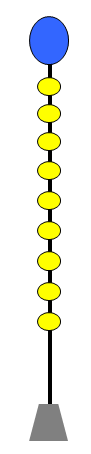 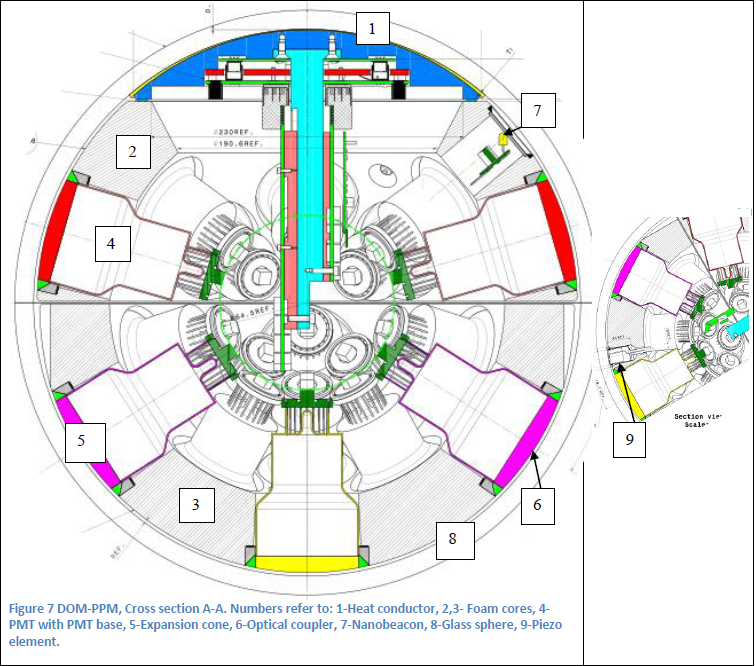 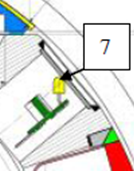 Junction box
Link cables
2500 m depth
6
VLVnT13 						                                         Stockholm , 05-08-2013
6
14.5 m
100 m
~60 m
KM3NeT Time Calibration System (III)
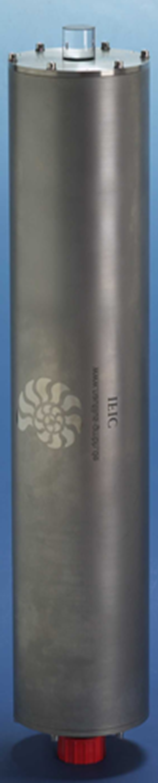 Decoupling within the same D.U. (intra- D.U.) and between D.U. (inter-D.U.) calibration systems
 INTER D.U. Calibration:
               
One Laser Beacon every 8 D.U
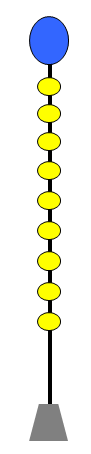 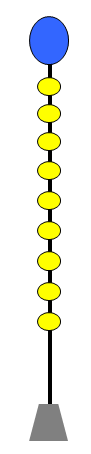 Laser Beacons @ 532 nm  

Higher in  intensity and shorter pulses < 1 ns
More expensive but less redundancy required
Tunable by Liquid Crystal Optical attenuator 
Collimated beam -> Diffusion device needed
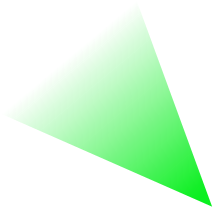 Junction box
Link cables
2500 m depth
7
VLVnT13 						                                         Stockholm , 05-08-2013
7
14.5 m
100 m
~60 m
Laser Beacon Description
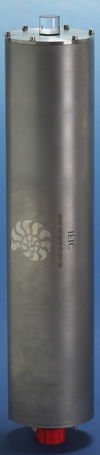 LASER BEACON:

Titanium Container
Internal Mechanics
Connector
Laser Head
Built-in Photodiode
Antibiofouling system
The Voltage Controller Optical Attenuator
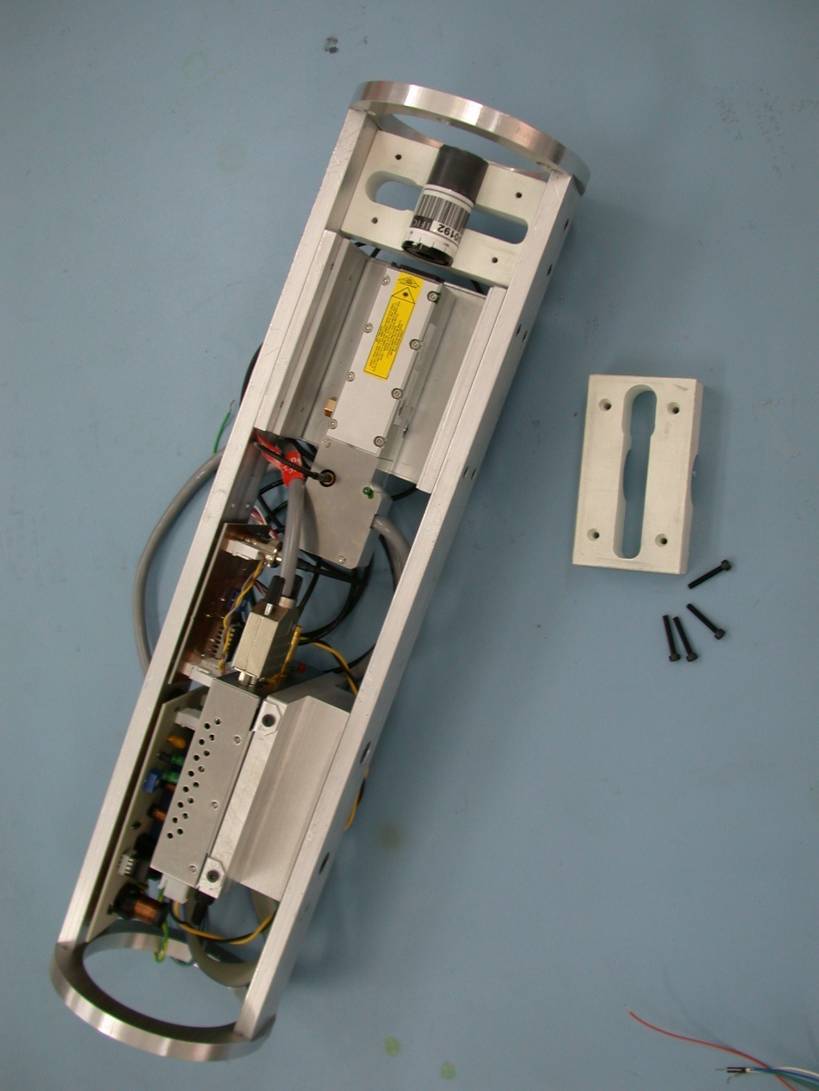 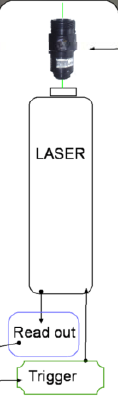 Link cables
2500 m depth
8
VLVnT13 					                                                                    Stockholm , 05-08-2013
8
14.5 m
100 m
~60 m
Laser Beacon Mechanics
Cylinder of 650 mm high and 142 mm of diameter
Made in Titanium grade 5 (Ti6AI4V) to avoid marine corrosion
Composed of three different pieces:
The cylindrical tube 
The lower cap (connector cap)
The upper cap with the anti-biofouling system
Designed to resist up to 5000 meters deep
Pressure test at 400 bars
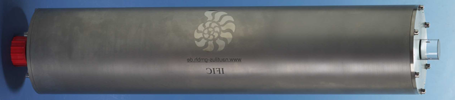 Pressure
(bars)
Junction box
Link cables
Time (hh:mm:ss)
2500 m depth
VLVnT13 						                                            Stockholm , 05-08-2013
9
9
14.5 m
100 m
~60 m
Internal Mechanics And Connector
Inner mechanics:

Provides the structure where the different devices of the laser beacon are integrated
Internal mechanics developed in aluminum
two aluminum rings joined together by two aluminum beams
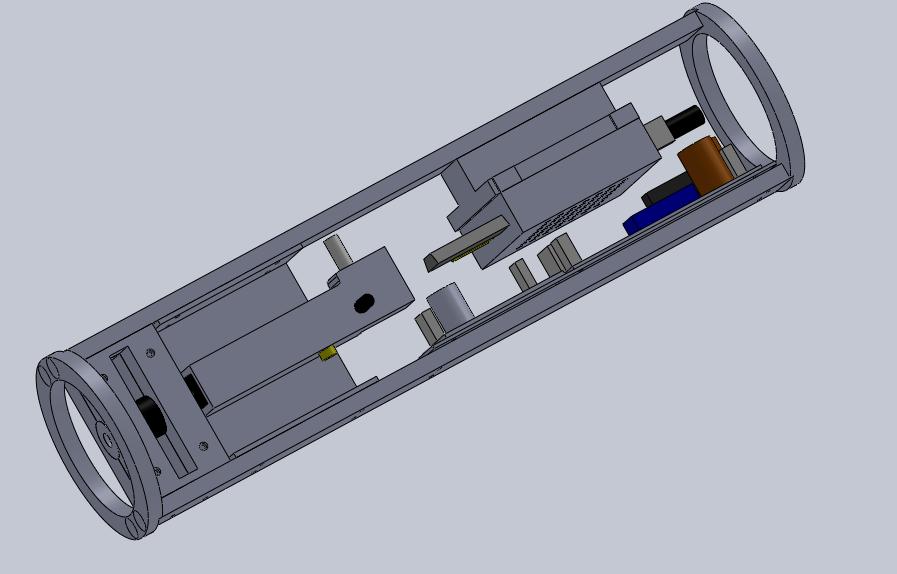 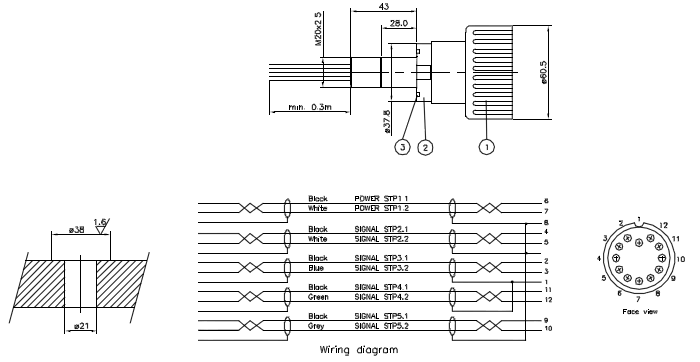 Connector :

Made in titanium grade 5 from MacArtney
Allows connection between the LB and the D.U
Junction box
Link cables
2500 m depth
VLVnT13 						                                            Stockholm , 05-08-2013
10
10
14.5 m
100 m
~60 m
The Anti-Biofouling System
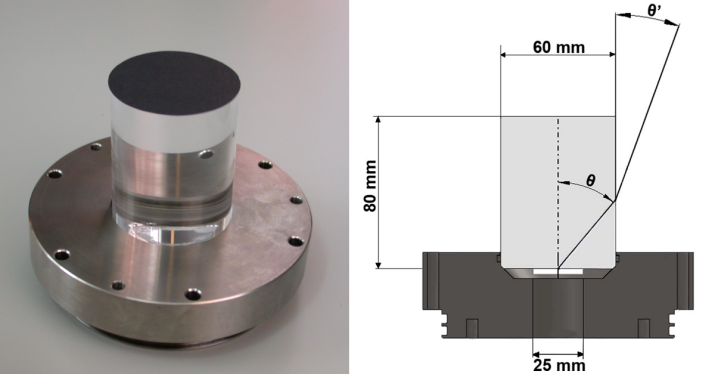 The cylinder quartz 
pressure-resistant quartz 
refractive index  1.4585
60 mm x 80 mm 
Inserted 10 mm into the upper titanium cap

Possible to illuminate photo-sensors located at a horizontal distance of 200 m and 50 m above the seabed.

Diffuser 
model 48010 from ORIEL (Flashed opal diffuser) 
Thickness of 2.2 mm
Diameter of 25 mm. 
Lambertian distribution
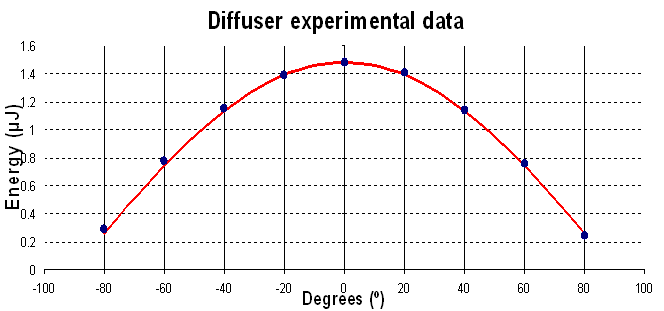 Junction box
Link cables
2500 m depth
VLVnT13 					                                                                      Stockholm , 05-08-2013
11
11
14.5 m
100 m
~60 m
KM3NeT Laser Beacon Tests Head (I)
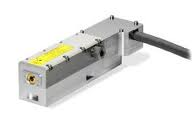 Diode pumped Q-switched Nd-YAG laser
Short pulses. FWHM ~ 400 ps
Energy per pulse of 3.5 µJ (manufacturer)
4.15v – 4.25 µJ  measured in laboratory
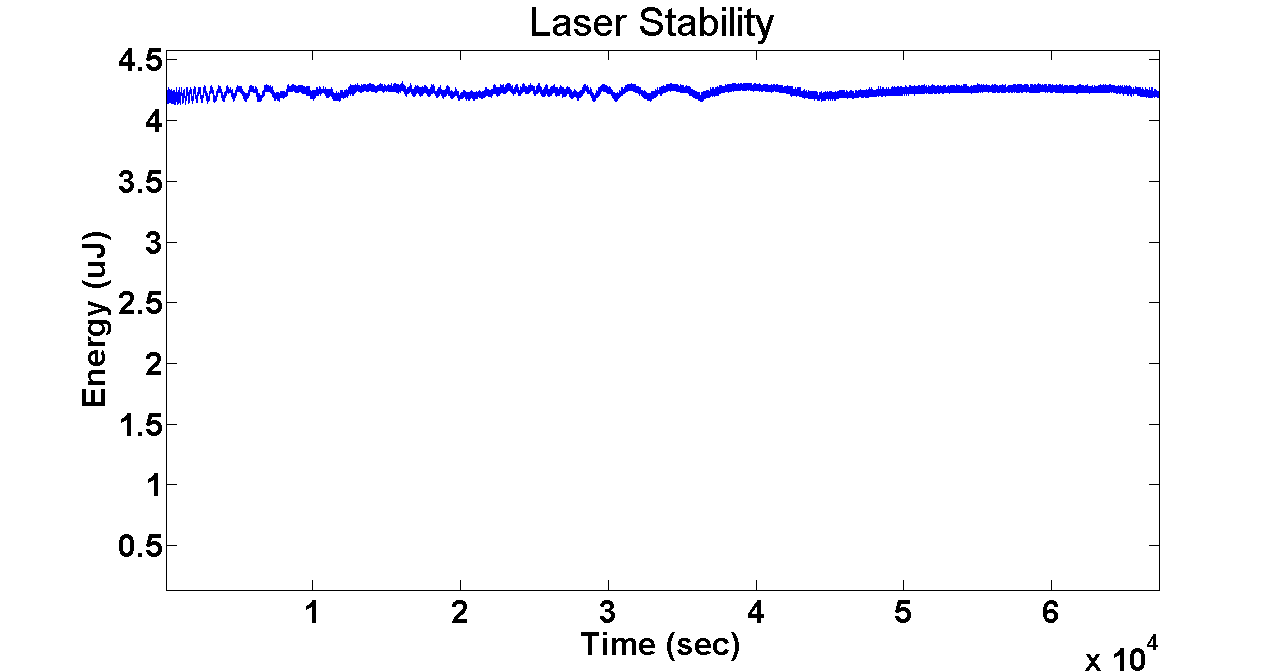 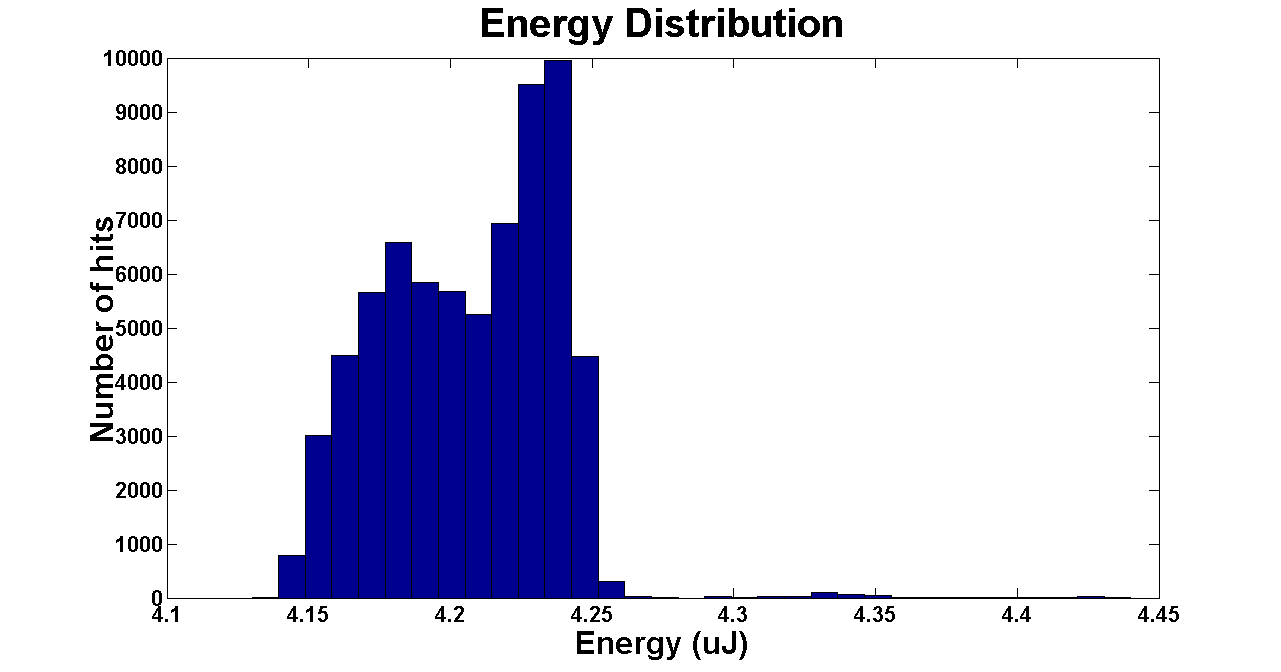 Junction box
Link cables
2500 m depth
VLVnT13
12
12
Stockholm , 05-08-2013
14.5 m
100 m
~60 m
KM3NeT Laser Beacon Tests Head (II)
Green @ 532 nm
Measurements carried out with the Spectrometer Ocean Optics HR4000 
The laser presents the main spectrum at 532 nm as expected
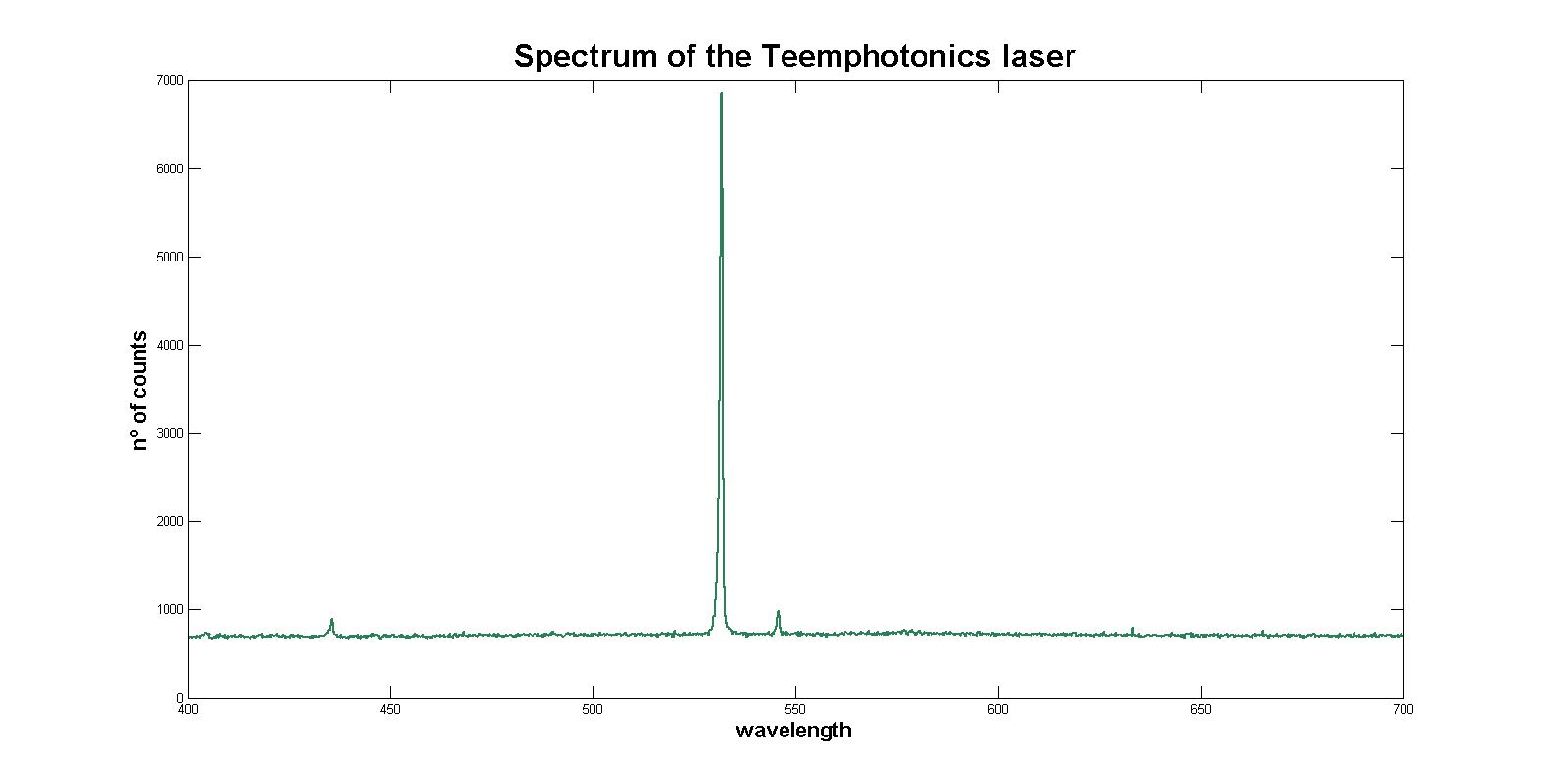 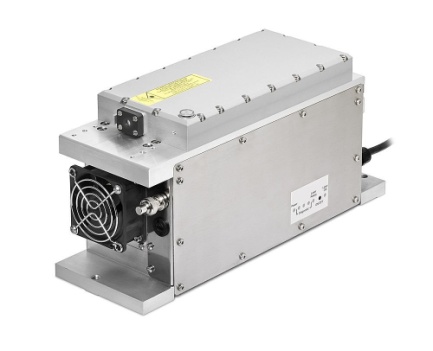 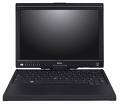 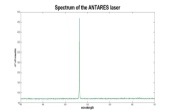 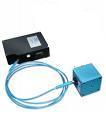 Junction box
Link cables
2500 m depth
VLVnT13
13
13
Stockholm , 05-08-2013
14.5 m
100 m
~60 m
Built-In Photodiode
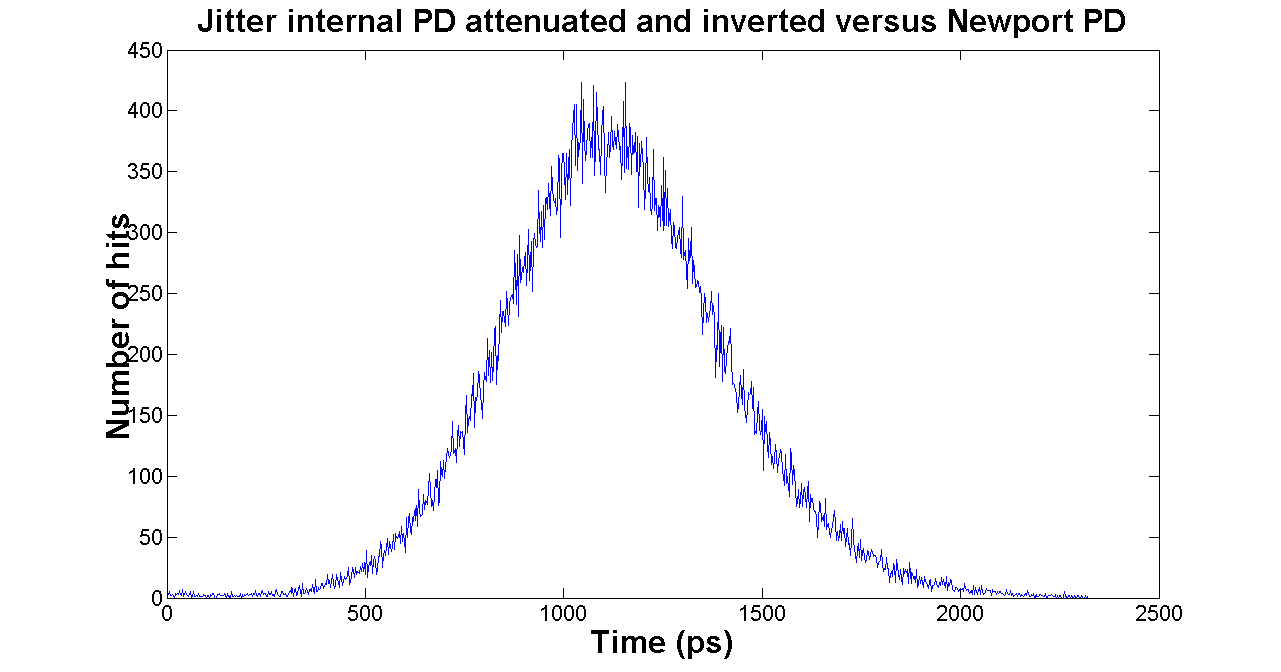 A jitter the laser pulse emission time of a few hundred nanoseconds

Internal Built-in photodiode that provides the exact time of the laser light emission (0.5 ns)

The read-out system to acquire the photodiode signal of the laser is not located in the laser container but in the D.U where the LB is connected
The jitter of the internal photodiode has been measured using an external photodiode (Newport 812-20 photodiode with a rise time lower than 200 ps) directly illuminated by the laser beam

The FWHM of the measured built-in photodiode jitter is lower than 550 ps
Junction box
Link cables
2500 m depth
VLVnT13
14
14
Stockholm , 05-08-2013
14.5 m
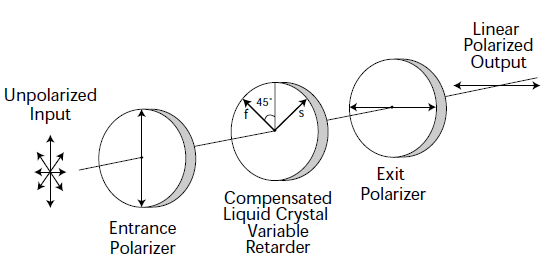 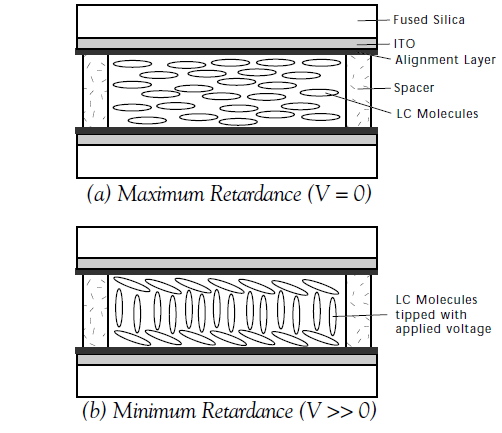 100 m
~60 m
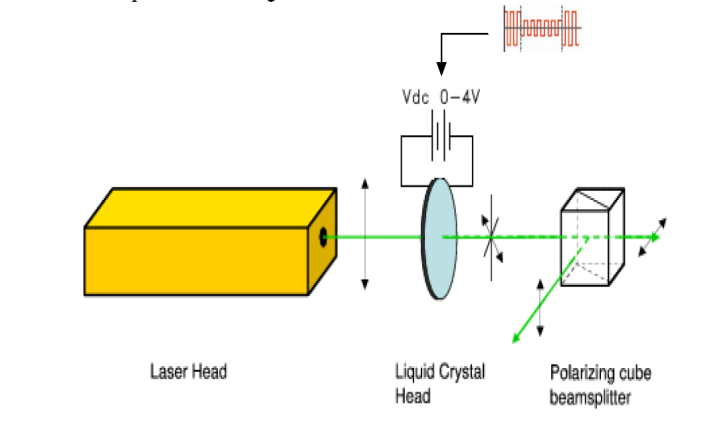 The Voltage Controller Optical Attenuator
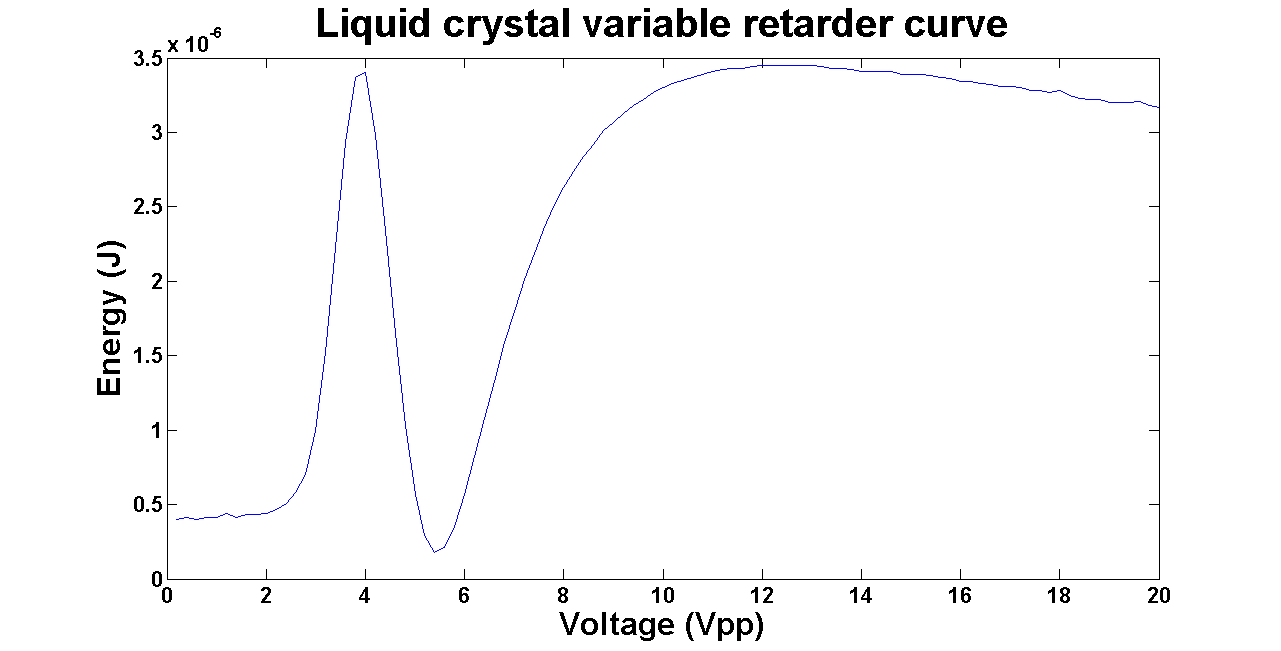 Unlike LED sources the amount of light emitted by the laser is fixed
A voltage-controlled optical attenuator using a liquid crystal variable retarder located in the beam path is used
a beam-splitting polarizing cube is used since they have a higher damage threshold to laser exposure than standard linear polarizer
The model used is optimized to work in the 420 to 680 nm range
Junction box
Link cables
2500 m depth
Stockholm , 05-08-2013
VLVnT13
15
15
14.5 m
100 m
~60 m
KM3NeT Laser Beacon Tests
1 laser beacon integrated in the ANTARES IL13
1 laser beacon integrated in the KM3NeT “Nemo Tower Phase II”
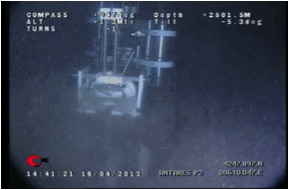 Both use a 3.5 µJ the laser head STG-03E-1S0 from Teemphotonics which emits light with a wavelength of 532 nm after frequency doubling of the original Nd-YAG wavelength of 1064 nm
Junction box
Link cables
2500 m depth
VLVnT13
16
16
Stockholm , 05-08-2013
14.5 m
100 m
~60 m
KM3NeT Laser Beacon Developments
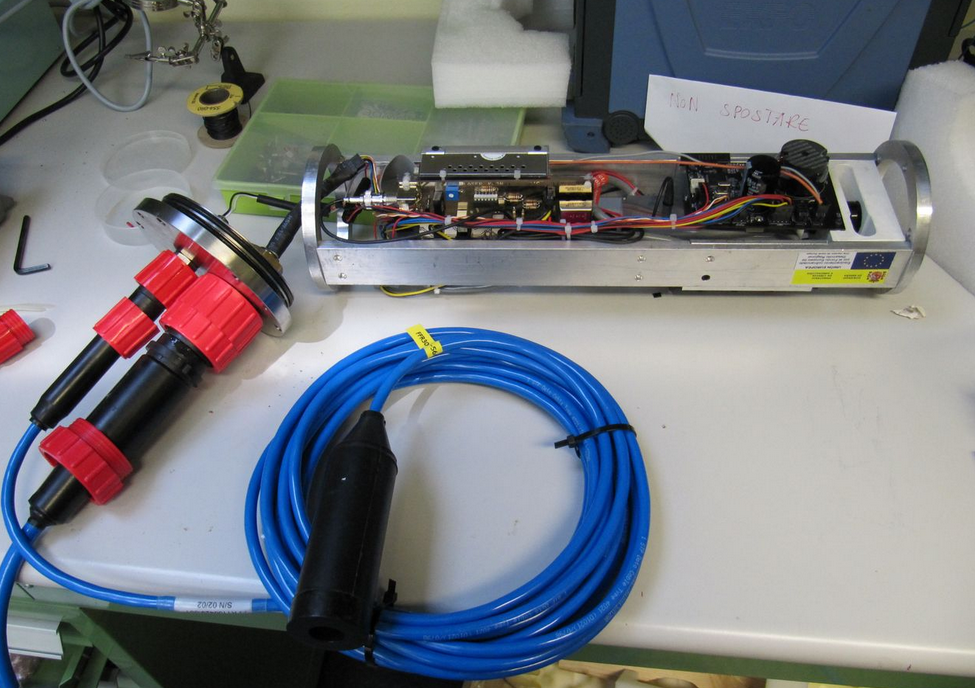 Junction box
Link cables
2500 m depth
VLVnT13
17
17
Stockholm , 05-08-2013
14.5 m
100 m
~60 m
KM3NeT Laser Beacon Developments
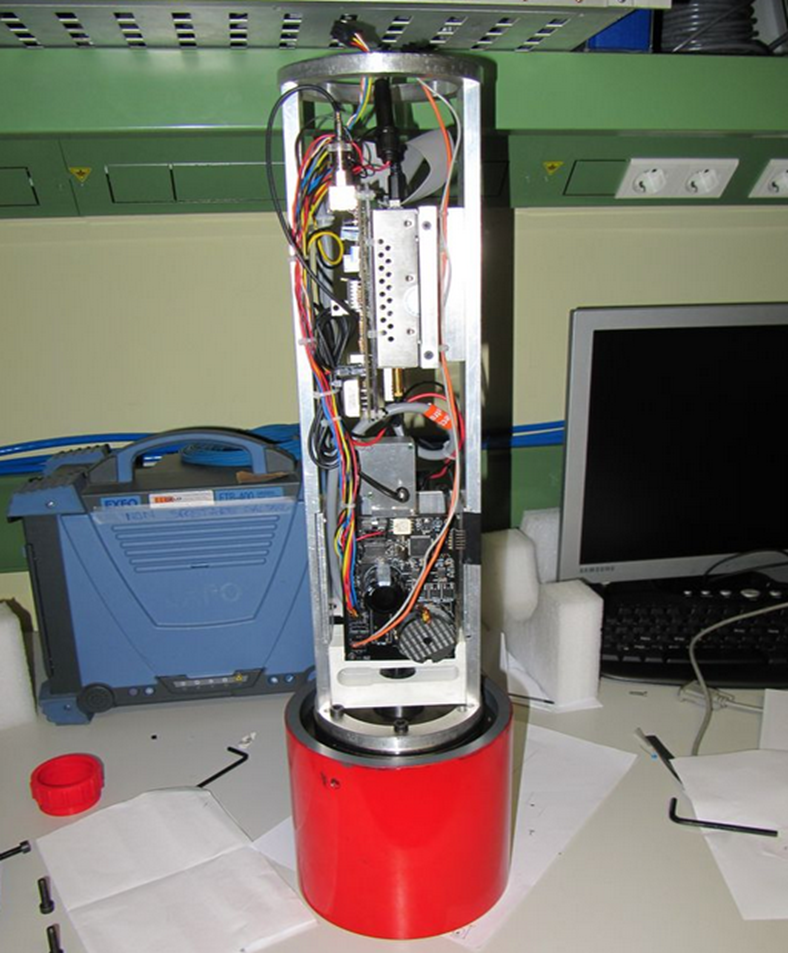 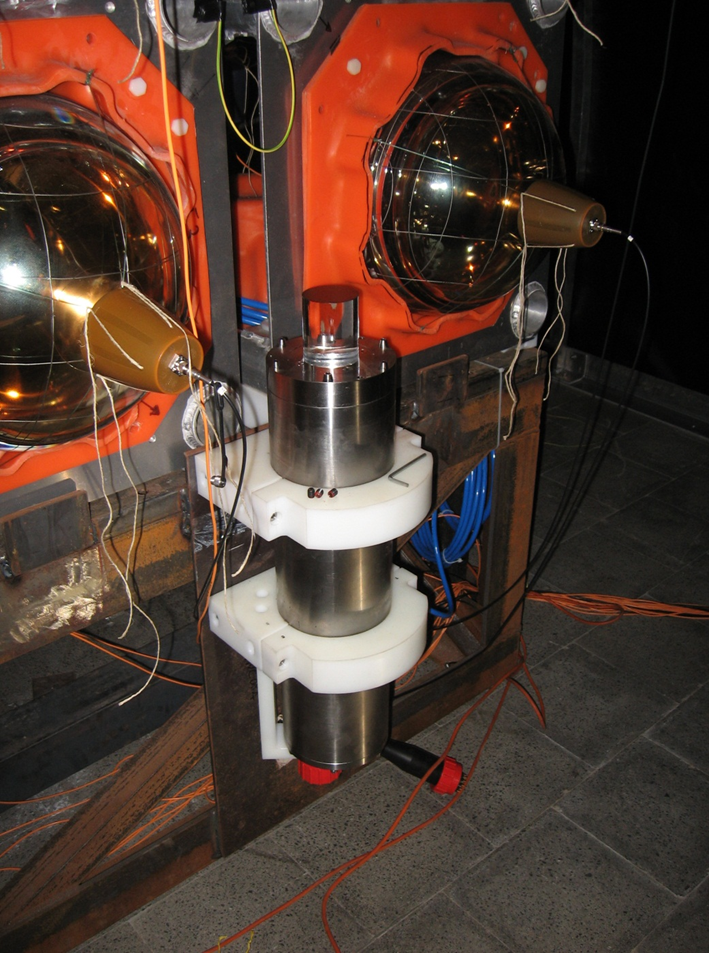 Junction box
Link cables
2500 m depth
VLVnT13
18
18
Stockholm , 05-08-2013
14.5 m
100 m
~60 m
KM3NeT Laser Beacon Developments
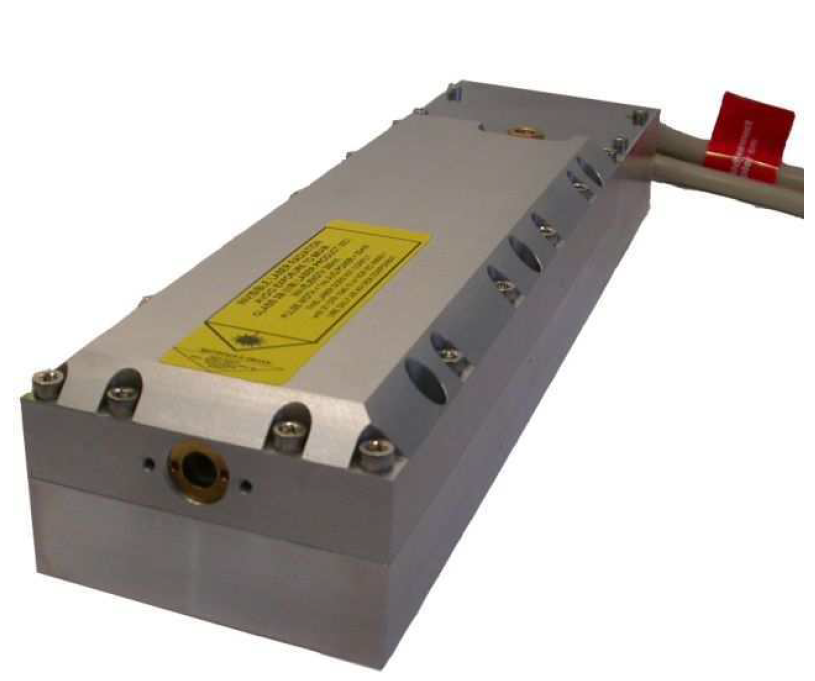 New laser head. More powerful
25 µJ per pulse versus 3.5 µJ of previous head.
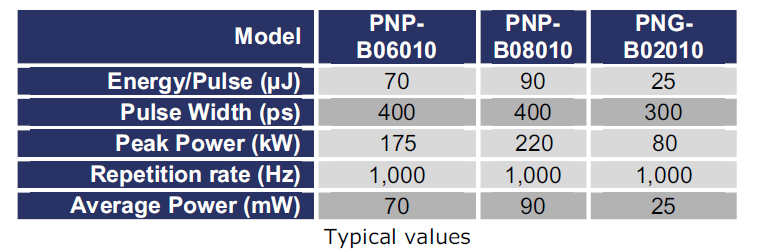 Junction box
Link cables
2500 m depth
VLVnT13
19
19
Stockholm , 05-08-2013
Conclusions
1 laser beacon integrated in the ANTARES IL13 (3.5 µJ)
  1 laser beacon integrated in “ KM3NeT Nemo Tower Phase II” (3.5 µJ)
    Proposal to use a new laser head for KM3NeT. 
More powerful with 25 µJ per pulse
VLVnT13
20
20
Stockholm , 05-08-2013